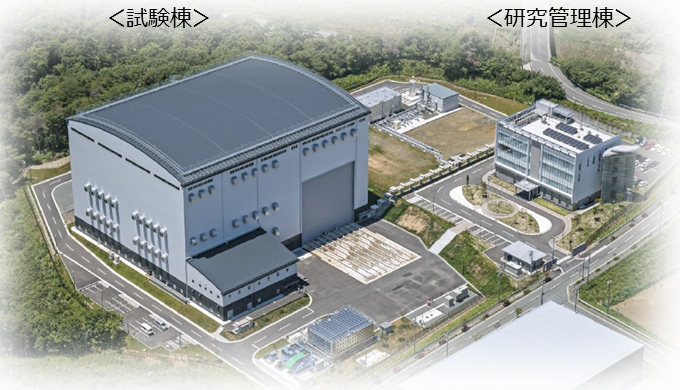 バーチャルリアリティシステム
現場作業
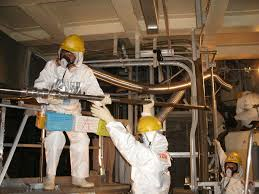 フィードバック
確実な作業の実施
要素試験エリア
建屋内の作業環境を実物大で再現
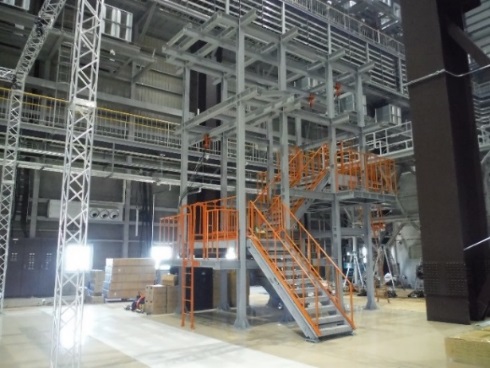 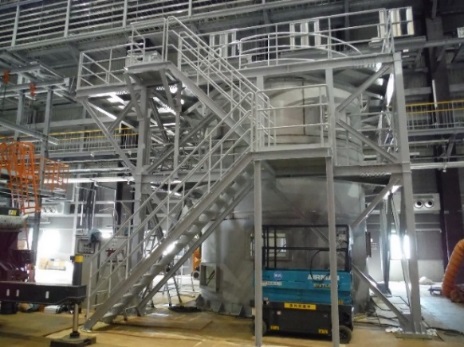 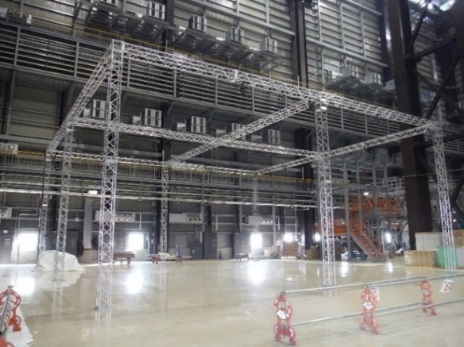 ＶＲシステム
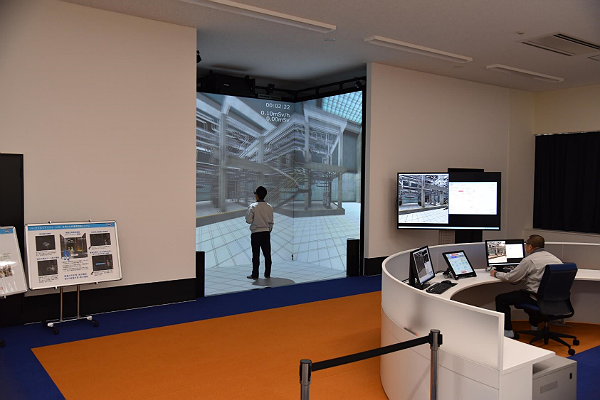 実証試験
事前検証・事前訓練
水槽
モックアップ階段
モーションキャプチャ
0
安全・確実
効率的な作業実施